RACISM: THE EPIDEMIC BEHIND THE PANDEMIC
Michigan Health Policy Forum 
September 14, 2020 at 1:00 pm. 
ZOOM Conference
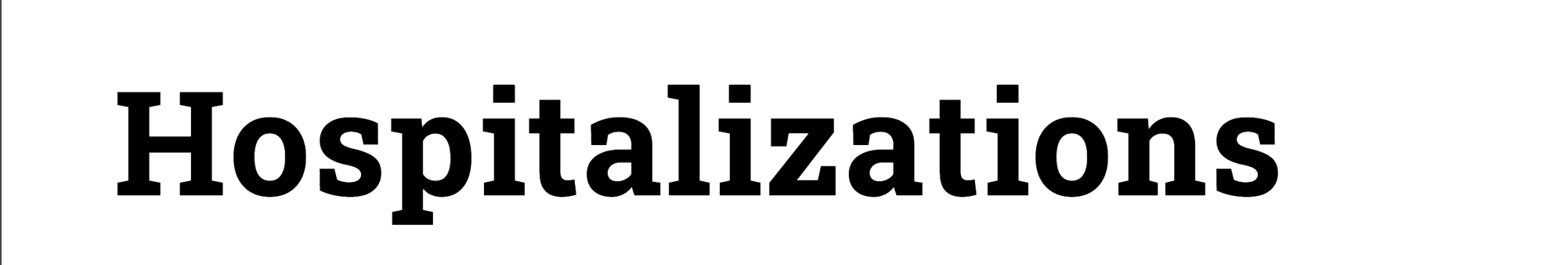 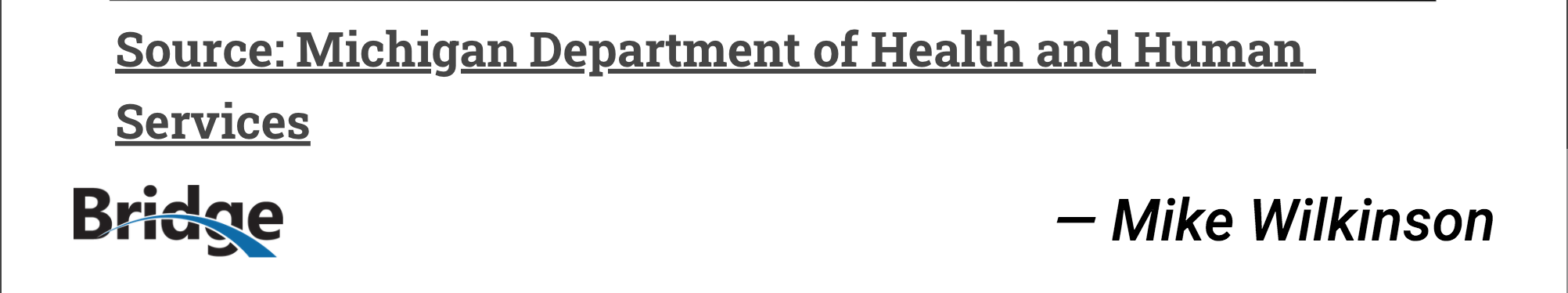